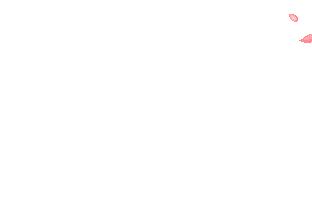 محاضرات في الصحة النفسية
*الصحة النفسية:
أولا - مفهوم الصحة النفسية عند مدارس علم النفس
ثانيا - مظاهر الصحة النفسية.
ثالثا – أهمية الصحة النفسية للفرد والمجتمع.
♣ – الصحة النفسية :-
تتعدد تعريفات الصحة النفسية لكن معظم هذه التعريفات تتضمن الشروط اللازم توفرها حتى يتم تكيف الفرد مع نفسة و الاخرين و البيئة بشكل عام تكيفاً يحقق السعادة للفرد و المجتمع و السعادة ليست دواء يقدمه لنا الاخرين بقدر ما هو شعور داخلي ينبع من الذات ويتضمن عدداً من المشاعر الانسانية ,كالرضا عن النفس و الثقة بها وبالأخرين و الرغبة في العطاء و القدرة على تقديمة لهم وقد يقول قائل من اين ستأتي السعادة و الدنيا مليئة بالآلام و الاحزان ؟ فليس الحزن انتفاء السعادة وليس بالضرورة أن يولد الحزن الاضطراب و التوتر الهدام فقد يدفع النفس لمزيد من العمل و البذل و العطاء مما يملؤها شعوراً بالثقة و الرضا و السعادة ولمزيد من التفاصيل حول مفهوم الصحة النفسية نورد الآتي:-
اولاً – مفهوم الصحة النفسية عند مدارس علم النفس:-
1- المدرسة التحليلية :-
يرى فرويد مؤسس المدرسة التحليلية في علم النفس أن الفرد الذي يستطيع أن يحقق الصحة النفسية لذاته هو الشخص القادر على منح الحب و العمل المنتج عموماً و تتمثل الصحة النفسية من وجهة نظر فرويد في القدرة على مواجهة الدوافع البيولوجية والغريزية و السيطرة عليها في ضوء متطلبات الواقع الاجتماعي , كما تتمثل في قدرة الأنا على التوفيق بين مطالب الهو و الأنا الأعلى و يرى فرويد أن الانسان لا يستطيع أن يصل إلا إلى تحقيق جزئي لصحته النفسية ذلك لأنه في حالة صراع دائم بين محتويات الهو و مطالب الواقع .
♣ - إبراهام ماسلو:-
رأى ماسلو أن للإنسان حاجات متنوعه وان هذه الحاجات تتنوع بصورة هرمية كالآتي :-
♣ - تابع إبراهام ماسلو:-
أ – المستوى الأدنى :-
يضم الحاجات الفسيولوجية و الحاجة إلى الأمن و السلامة وهذه الحاجات على درجة عالية من الأهمية فإذا كان الفرد مرتاحاً ومشبعاً لحاجاته الجسمية ويشعر بالأمان فإنه سيحاول إشباع المستوى الأعلى من الحاجات التي يطلق عليها الحاجات الاجتماعية .
ب – المستوى الأعلى :-
ويضم حاجات الصداقة و العطف و الحنان و الانتماء وبعد اشباع هذه الحاجات يسعى الفرد إلى اشباع دوافع التحصيل و التقدير ثم دافع تحقيق الذات الذي يعد الغاية العظمى في هرم ماسلو.
♣ - تابع إبراهام ماسلو:-
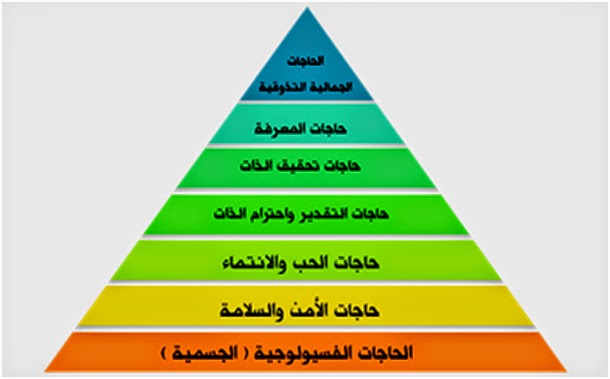 وتتحقق الصحة النفسية من وجهة نظر ماسلو عندما يتمكن الفرد من إشباع هذه الحاجات بطريقة سوية ويحقق انسانيته الكاملة .  ومن المؤشرات التي تحدد معنى الإنسانية الكاملة الآتي :-
- حرية الفرد , تلك الحرية التي يمارسها الإنسان وهو مدرك لحدودها ومحتمل لمسؤوليتها وما ينتج عن ممارستها والتي عن طريقتها يصل إلى معنى لحياته .
♣ - تابع إبراهام ماسلو:-
-  إرادة حرة تمكن الفرد من اختيار هدف معين و العيش من اجل تحقيقه .
-  الشعور بالأمان و الانتماء و تقبل الذات .
-   تقبل الاخرين و حبهم و التعاطف مهم .
-  الالتزام بقيم عليا مثل الحق و الجمال و الخير و غيرها من القيم التي تدل على انسانية الإنسان الكاملة و يعبر عن الصحة النفسية .
ثانياً – مظاهر الصحة النفسية :-
يميل معظم المتهمين بالصحة النفسية إلى الأخذ بالاتجاه الإيجابي القائل بأنها حالة إيجابية تبدو في التناسق الكائن بين الوظائف النفسية المختلفة وهي تؤدي عملها ضمن الوحدة الشخصية وفيما يأتي عرض لأربعة أشكال من مظاهر الصحة النفسية.
ثانياً – تابع مظاهر الصحة النفسية :-
1 – الصحة النفسية كما تظهر في التناسق العام بين الوظائف النفسية :-
2 – الصحة النفسية كما تظهر من خلال عدد من المعايير :-
ذكر أُولمان أربعة محكات أساسية في تحديد مستوى الصحة النفسية للفرد وهي : الانجاز في حدود طاقات الفرد وقدراتة , الاتزان العاطفي , صلاحية الوظائف العقلية , و التكيف الاجتماعي .
3 – الصحة النفسية كما تظهر في نقاط الاتفاق بين عدد من الدراسات التحليلية :-
♥ المحافظة على الشخصية متكاملة .


♥ التوافق مع المتطلبات الاجتماعية .
3 –  تابع الصحة النفسية كما تظهر في نقاط الاتفاق بين عدد من الدراسات التحليلية :-
♥ التكيف مع شروط الواقع .           ♥ المحافظة على الثبات .

♥ النمو مع العمر  .    ♥ المحافظة على قدر مناسب من الحساسية الانفعالية .

♥ المشاركة في حياة المجتمع و تطوره .
4 – الصحة النفسية في التفاعل بين الفرد و محيطة :-
أولا : إذا اخذنا علاقة الفرد مع نفسه فإننا نستطيع الوقوف عند ثلاث مظاهر لهذه العلاقة .  
1 -  فهم الفرد لنفسه دوافعه و رغباته وتقديره لذاته وقبوله ما هو علية فنحن نرى أن العديد من الآلام و الاضطرابات قد تأتي بسبب جهل الفرد بدوافعه و رغباته .

2 -  نموه و تطوره و نظرته الى المستقبل فإذا كان المظهر الاول يشير الى الانسان في فهمه لنفسه و دوافعه فإذا كان المظهر الثاني يشير إلى ما يفعله
4 –  تابع الصحة النفسية في التفاعل بين الفرد و محيطة :-
الفرد من أجل مستقبلة ومن أجل تحقيق ذاته وتنميتها نمواً متكاملاً .
 
3 – وحدة الشخصية و تماسكها  تماسكاً ينطوي على التغير المناسب من وجهة و الثبات الكافي من جهة أخرى . 

ثانياً : يتضمن النوع الثاني ، علاقات الفرد مع محيطة بكل ما ينطوي عليه هذا المحيط من ظروف اجتماعية وطبيعية ويقودنا هذا الامر إلى الحديث عن المظاهر الرئيسة الآتية :- 
1 -  تحكم الشخص بذاته في مواجهة الشروط المحيطة به و تعني به قدرته على اتخاذ و تنفيذ قراراته المتصلة بمحيطه ضمن شروط وظروف محيطة .

2-  إدراك الفرد للعالم كما هو مواجهته بما يقتضيه ، فإدراك الفرد لواقعه ومواجهة ظروفه الطارئة يساعد على التفاعل المثمر بين الفرد و محيطه .

3 – سيطرة الفرد على  شروط محيطه و تحكمه بها ، وذلك بهدف زيادة سيطرته على المحيط وإحداث تغيير فيه بحيث تأتي النتائج مناسبة لتكوينه هو، كأن يعمل على تغيير الشروط المحيطة به لإبعاد ما فيه خطر او ضرر .
4 –  تابع الصحة النفسية في التفاعل بين الفرد و محيطة :-
4 -  الشعور بالأمن و الطمأنينة والذي يتحقق نتيجة لنجاح الفرد في علاقته مع نفسه ومع ما يحيط به.
ثالثاً - أهمية الصحة النفسية للفرد و المجتمع :-
♥ اهمية الصحة النفسية للفرد :-
تعد الصحة النفسية مهمة جدا للفرد ، لأنها تميزه بالخصائص الآتية :-
        أ – فهم الذات :   ونعني بها القدرة على معرفة الذات ، حاجاتها وأهدافها .

       ب -  وحدة الشخصية :  ودلائل ذلك ، الأداء الوظيفي الكامل المتناسق للشخصية ( جسمياً و عقلياً و انفعالياً و اجتماعياً ) و التمتع بالنمو و الصحة .

ج – التوافق :   ونعني به التوافق الشخصي ، و التوافق الاجتماعي .

د – الشعور بالسعادة مع النفس :  ودلائل ذلك الإحساس بالراحة و الأمن و الطمأنينة و الثقة ووجود اتجاه متسامح مع الذات و احترامها و تقبلها ونمو مفهوم إيجابي نحوها وتقديرها حق قدرها .
♥ - تابع  اهمية الصحة النفسية للفرد :-
هـ – الشعور بالسعادة مع الاخرين: ودلائل ذلك , حب الآخرين و الثقة بهم و    احترامهم و القدرة على إقامة علاقات اجتماعية و الانتماء للجماعة و القيام بالدور الاجتماعي المناسب و القدرة على التضحية و السعادة الاسرية و تحمل المسؤولية الاجتماعية .

 و -  القدرة على مواجهة مطالب الحياة :  ودلائل ذلك ،النظرة السليمة الموضوعية للحياة و مطالبها و مشاكلها اليومية ، و العيش في الحاضر و الواقع ، و المرونة و الإيجابية وتحمل الصعوبات و المسؤوليات الاجتماعية ، وتحمل مسؤولية السلوك الشخصي والسيطرة على الظروف البيئية كلما أمكن و التوافق معها  .

       ز – السلوك العادي : ودلائل ذلك ، السلوك المعتدل و المألوف الغالب على  حياة غالبية الناس ، والعمل على تحسين مستوى التوافق النفسي .

ح – العيش في سلامة و سلام :  ودلائل ذلك ، التمتع بالصحة النفسية و الجسمية و الاجتماعية و السلم الداخلي و الخارجي و الإقبال على الحياة و التمتع بها و التخطيط للمستقبل بثقة و أمان .
♥ :- اهمية الصحة النفسية للمجتمع -
الصحة النفسية ، مهمة للمجتمع بمؤسساته المختلفة ( الاسرة و المدرسة .. الخ ) فالصحة النفسية ، ضرورية لمجتمع أفراد الأسرة إذ تؤدي صحة الابوين النفسية الى تماسك الاسرة مما يساعد على خلق جو ملائم لنمو شخصية الطفل المتماسكة كما أن العلاقات السوية بين مختلف أفراد الأسرة يؤدي الى نموهم النفسي السليم  .
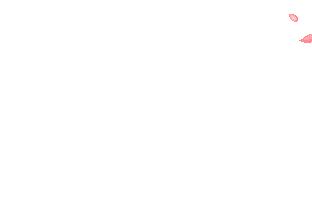 شكراً لحسن اصغائكم
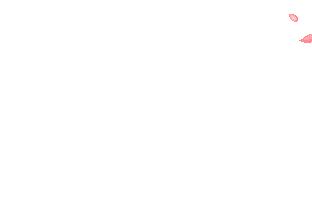